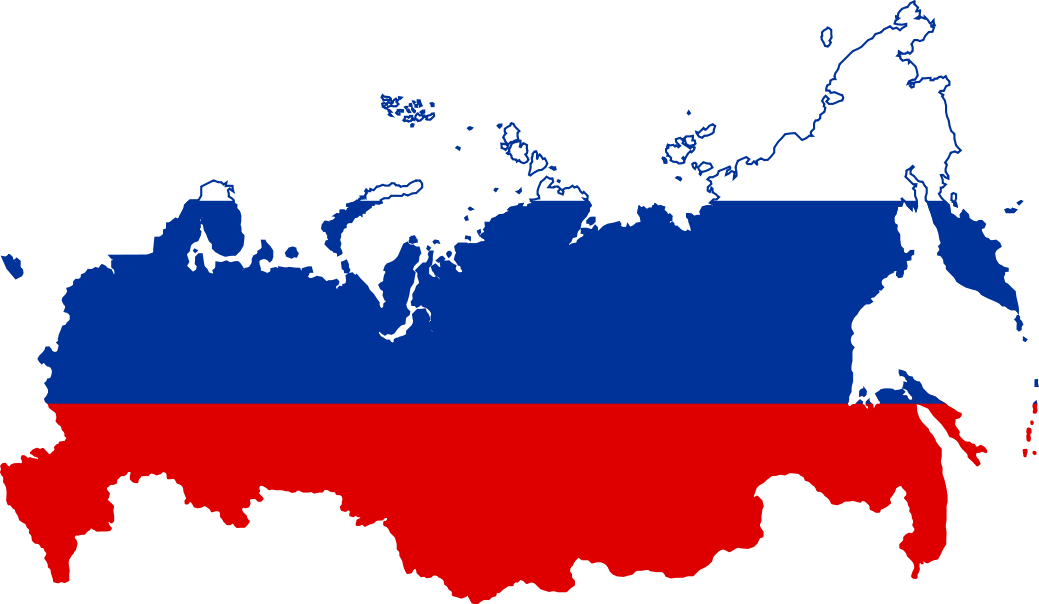 Какие народы живут в России
Подготовила
Калий Е.П.
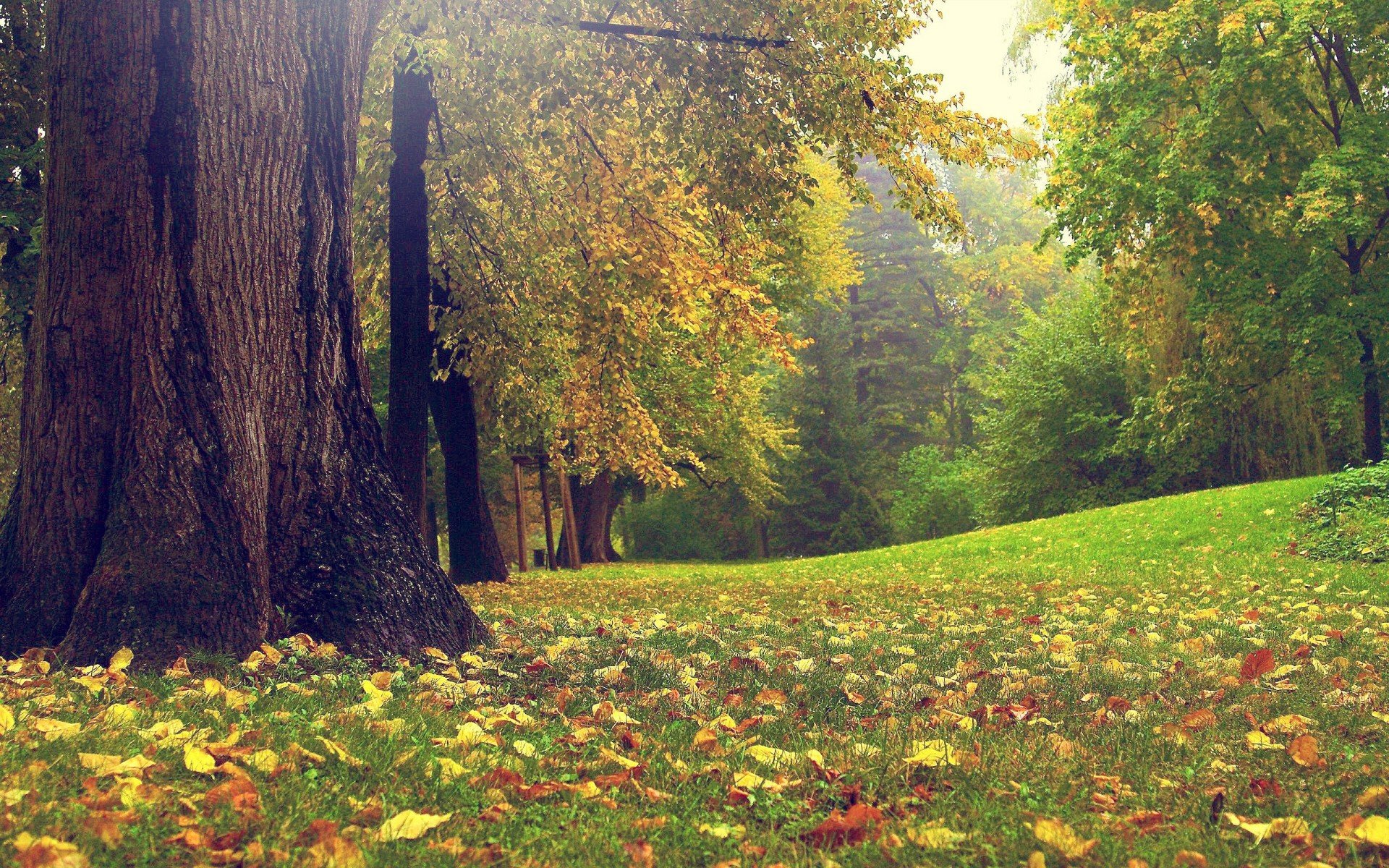 На карте мира не найдёшьТот дом, в котором ты живёшь.И даже улицы родной Ты не найдёшь на карте той,Но мы всегда с тобой найдёмСвою страну, наш общий дом.
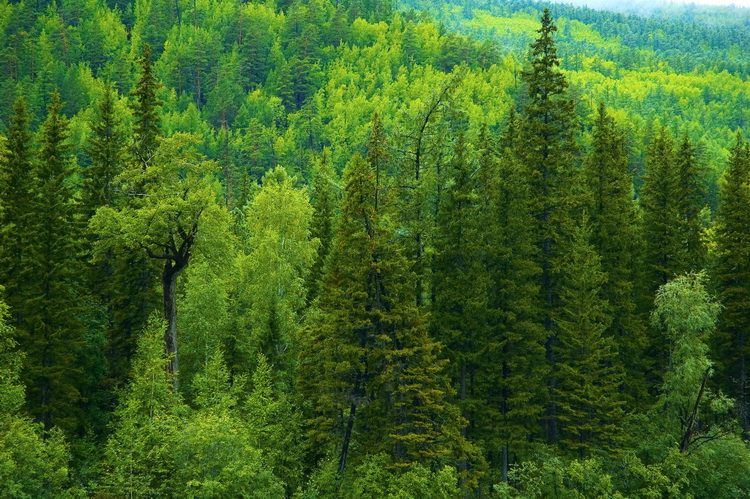 Лес – народное богатство нашей страны
Русский национальный костюм
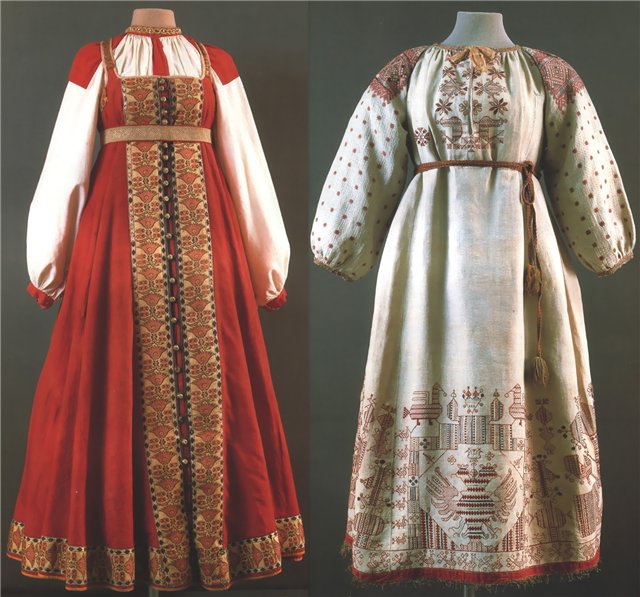 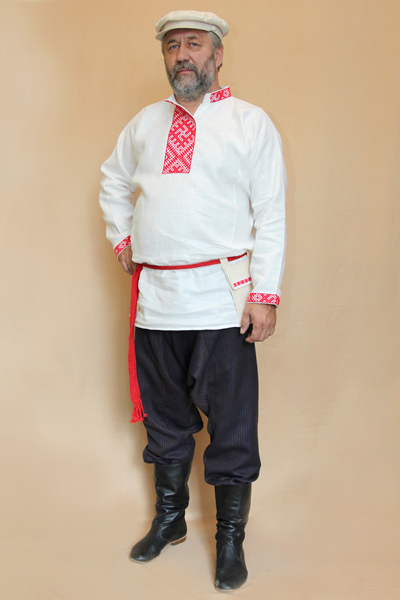 Чукчи
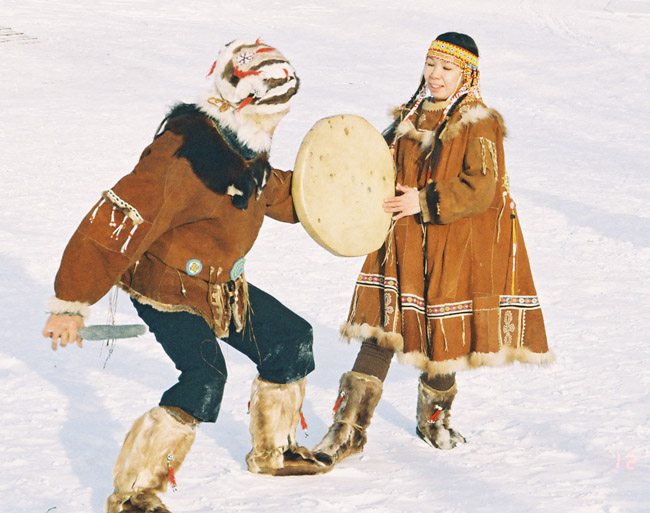 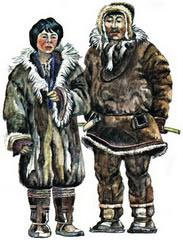 Мордовский национальный костюм
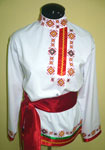 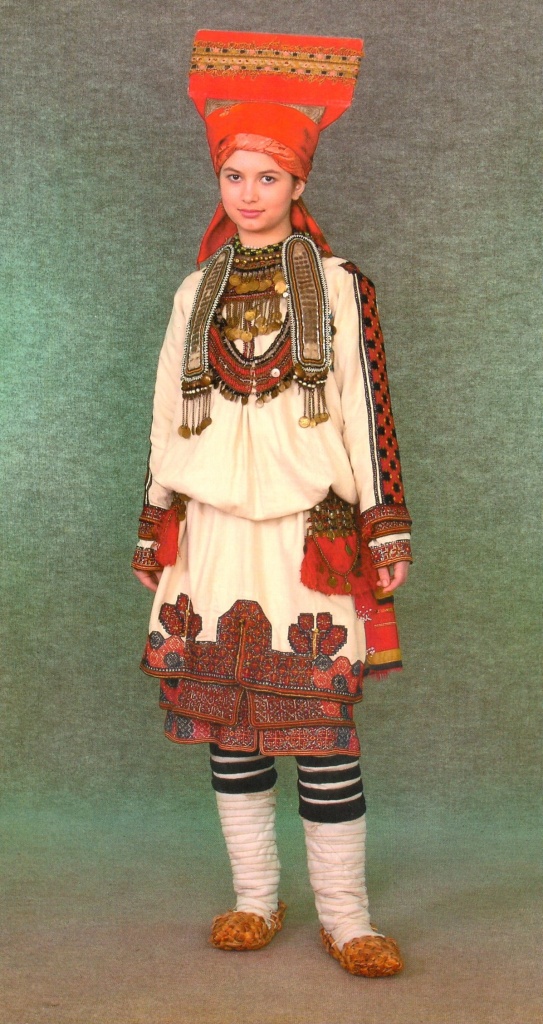 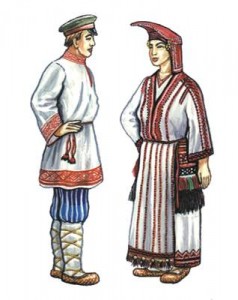 Татарский национальный костюм
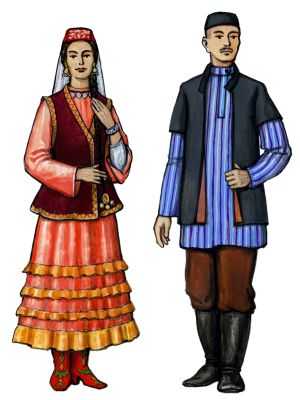 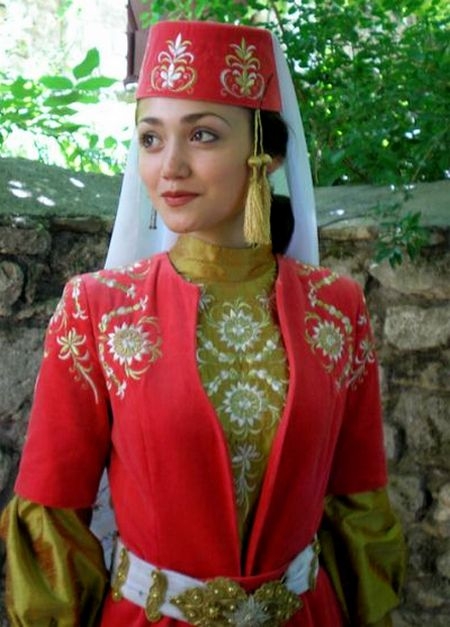 Хохломская роспись
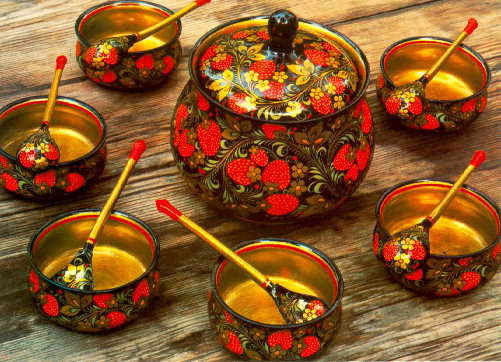 Гжель
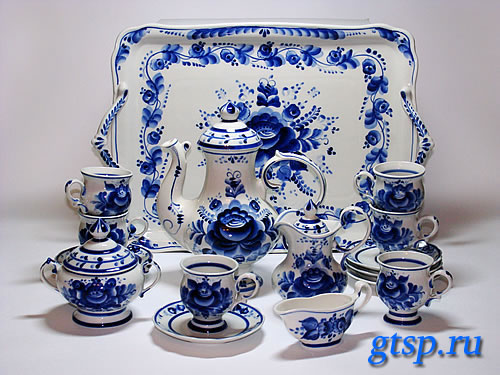 Жостовская роспись
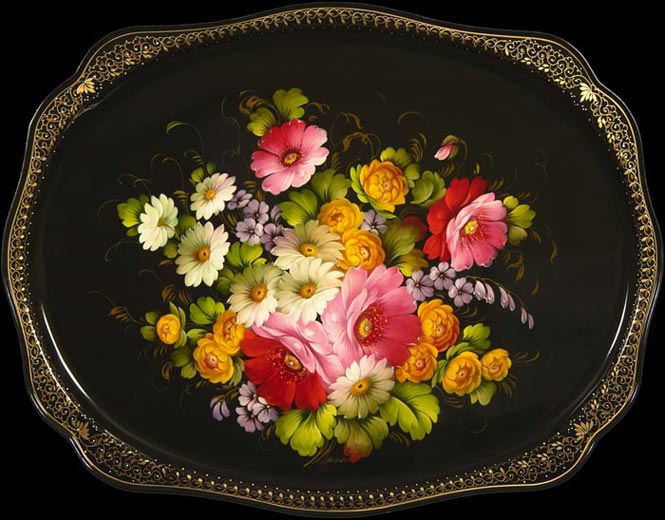 Промыслы северных народов
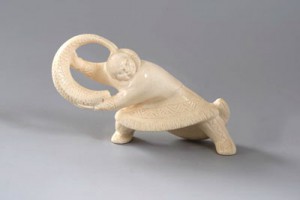 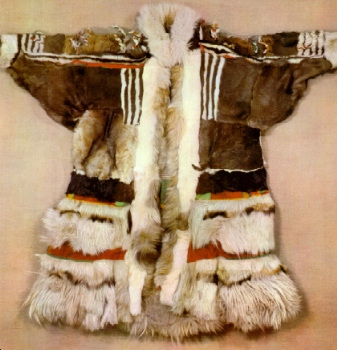 Промыслы южных народов
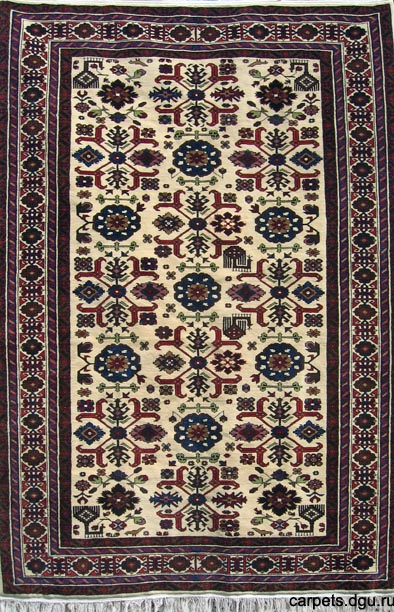 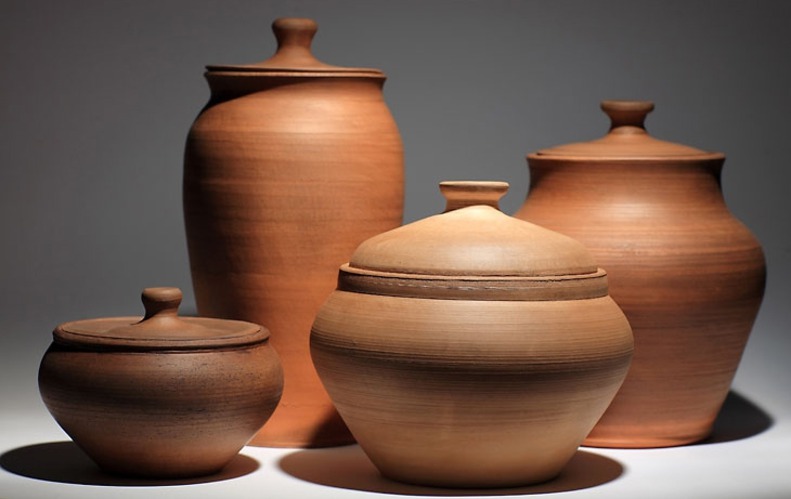 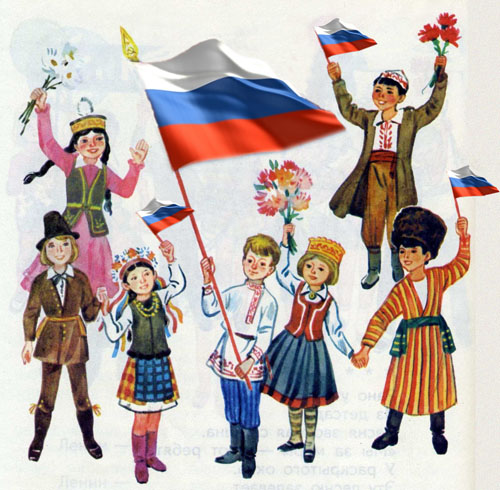